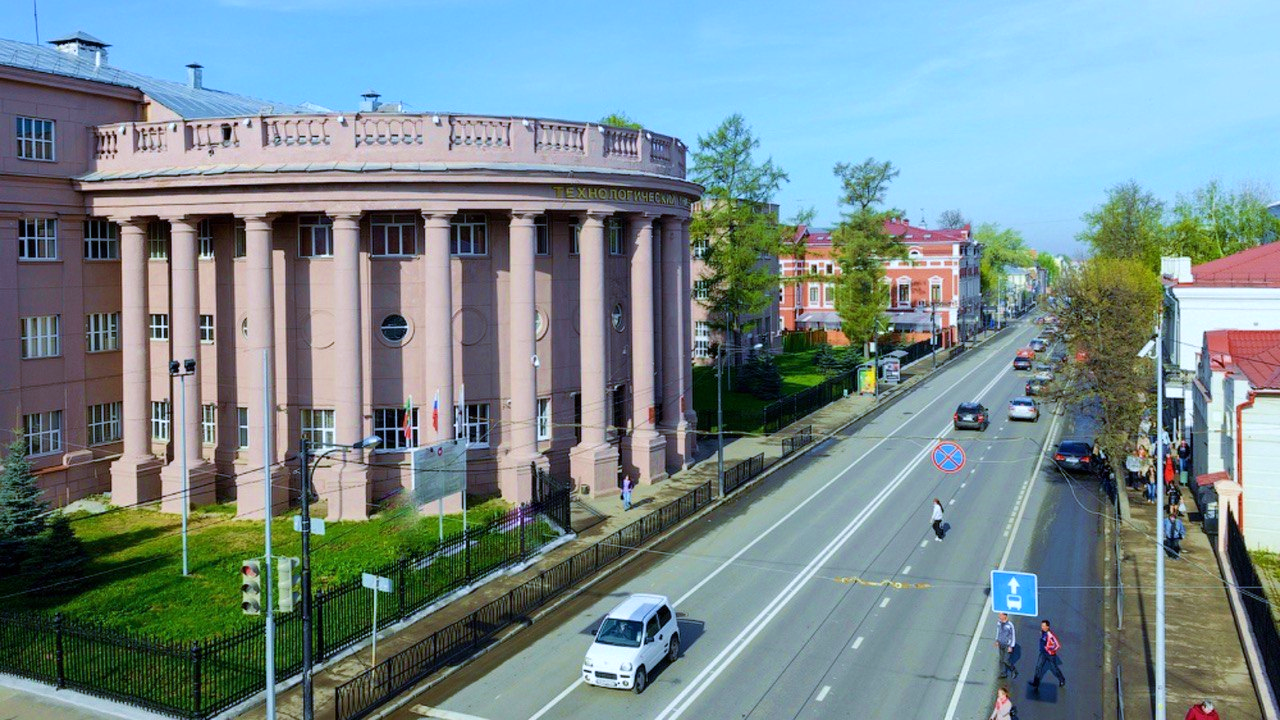 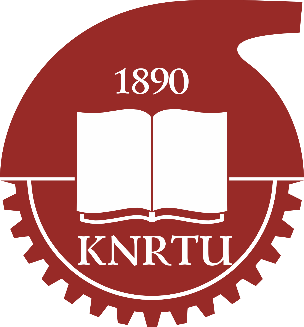 KAZAN NATIONAL RESEARCH TECHNOLOGICAL UNIVERSITY
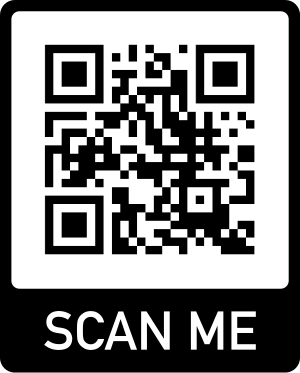 www.kstu.ru/knrtu/
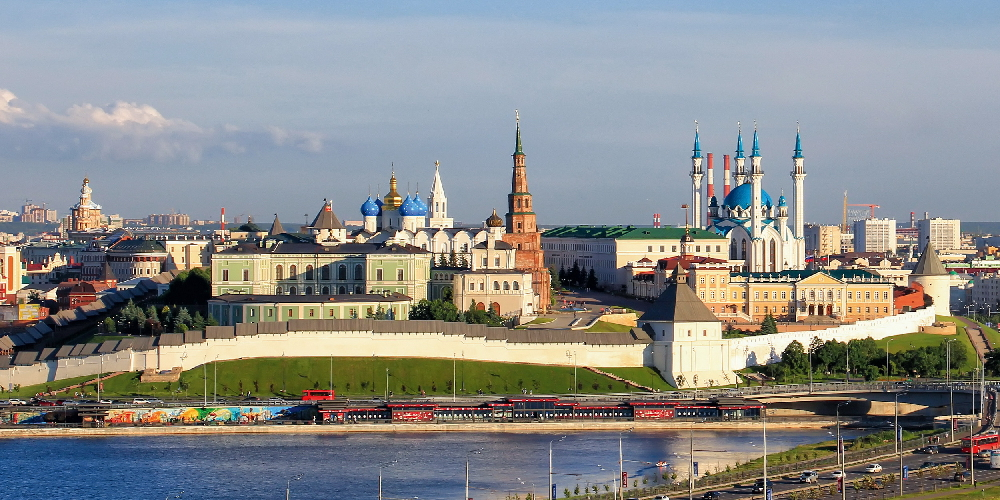 REPUBLIC OF TATARSTAN
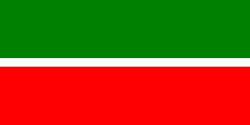 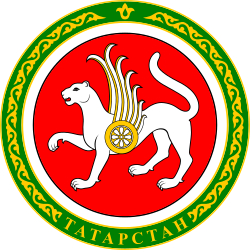 Total area 68000  km2
Population
> 3.9M
Universities
44
#5
In Russia by the quality of life
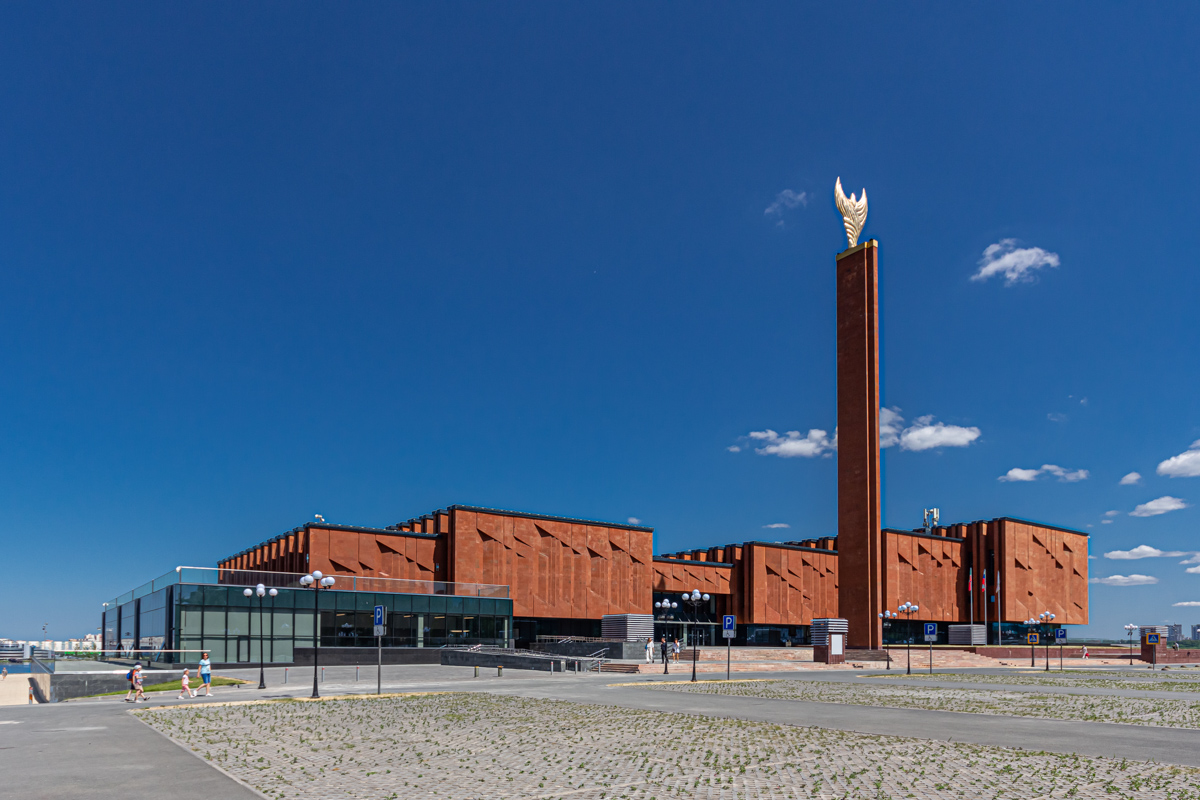 7 Federal investment sites
Tatarstan – the 1st place
(in 2015, 2016 and 2017) in the National 
Investment Climate Ranking
2
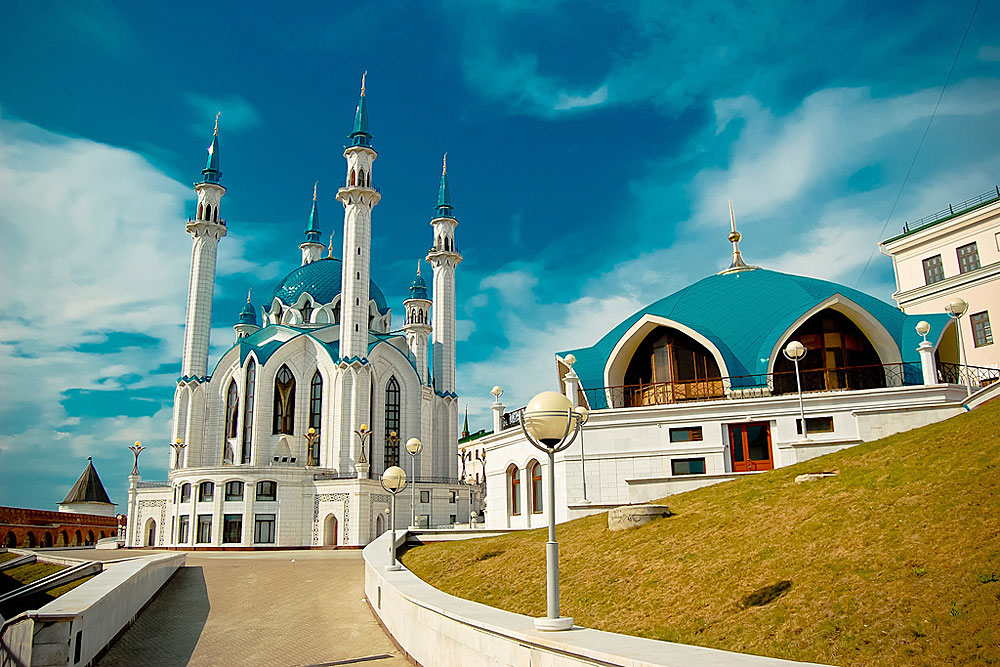 KAZAN
One of the largest economic, scientific, educational, cultural and  sports centers in Russia
the population is over
1,250,000
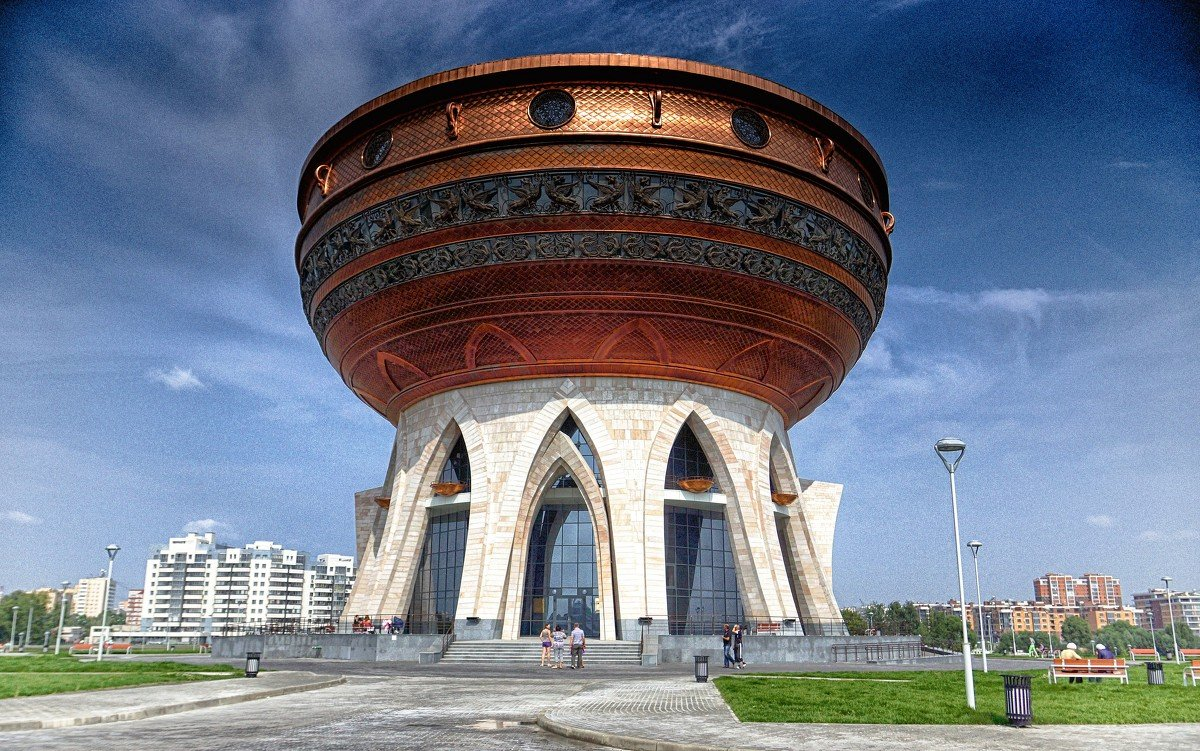 in the list of 
UNESCO 
World Heritage cities
was founded more than
1,000
years ago
3
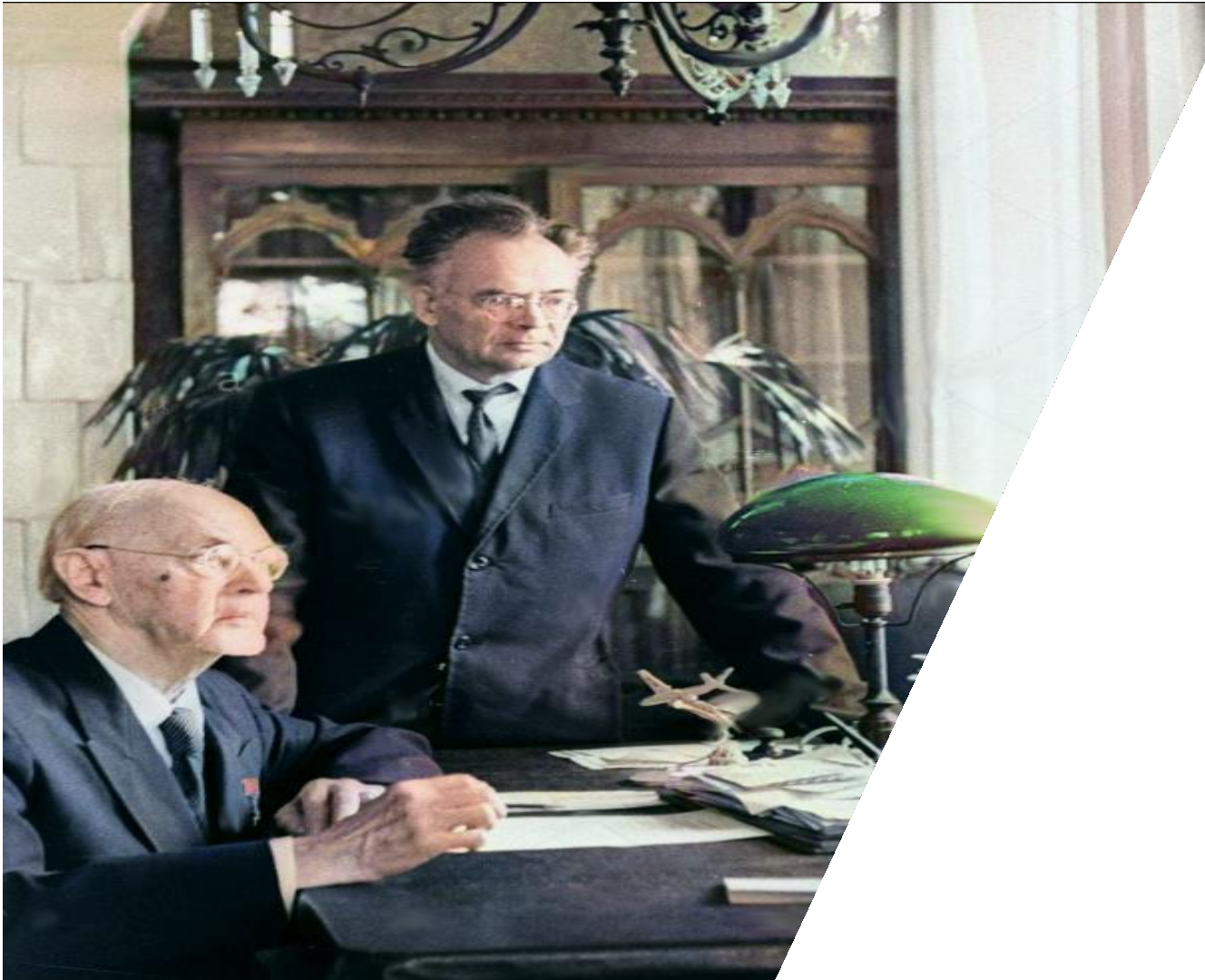 OUR HISTORY
Kazan Institute of Chemical  Technology
1930
Kazan National Research  Technological University
2010
Kazan Industrial  College
1890
1919
Kazan Polytechnic
Institute
1992
Kazan State Technological
University
2021-23
KNRTU won Priority 2030
Advanced Engineering 
Schools
4
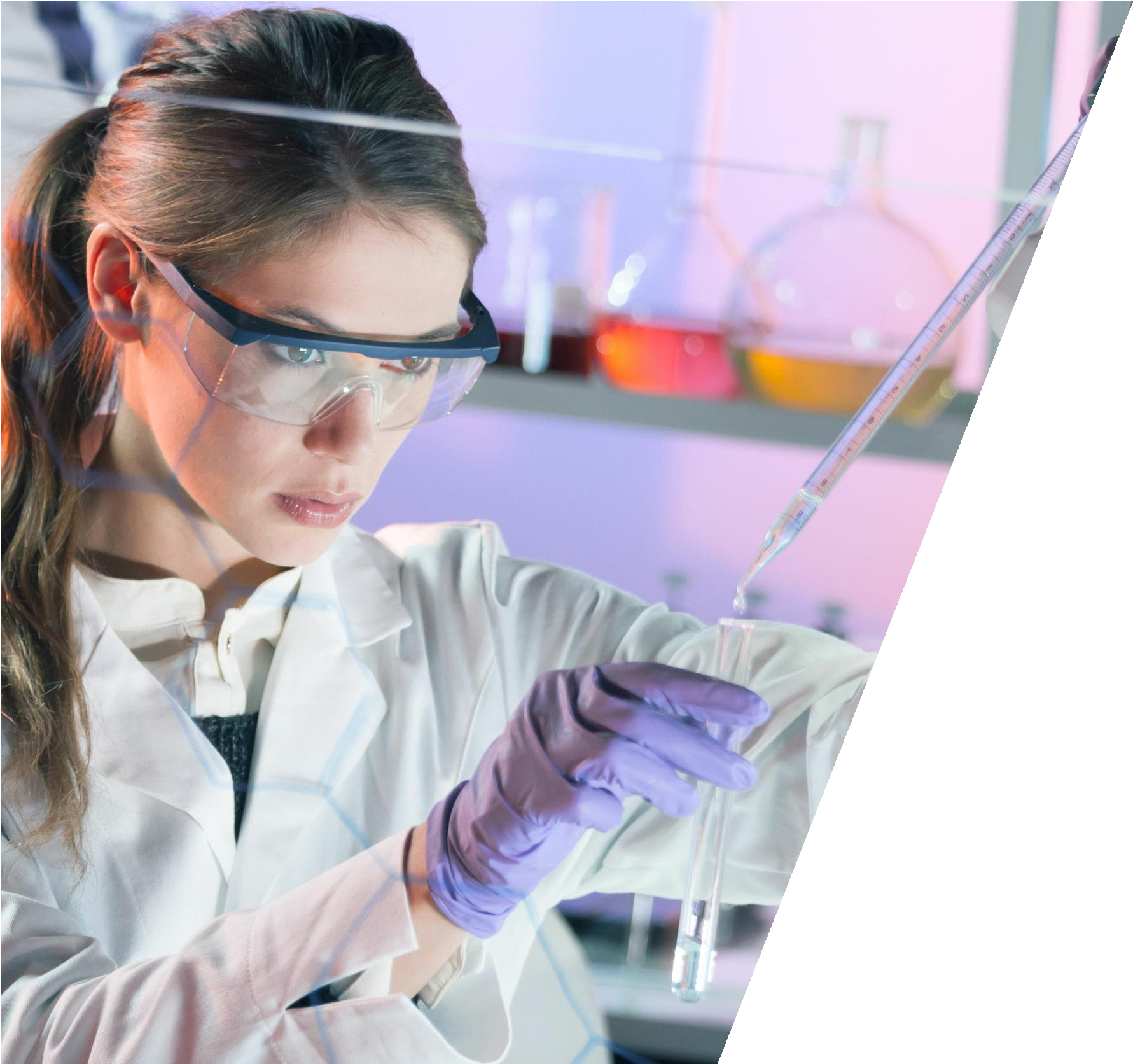 KNRTU Today
>800
PhDs
>200
professors and doctors of sciences
>18,000
students
~2,000
International students
5
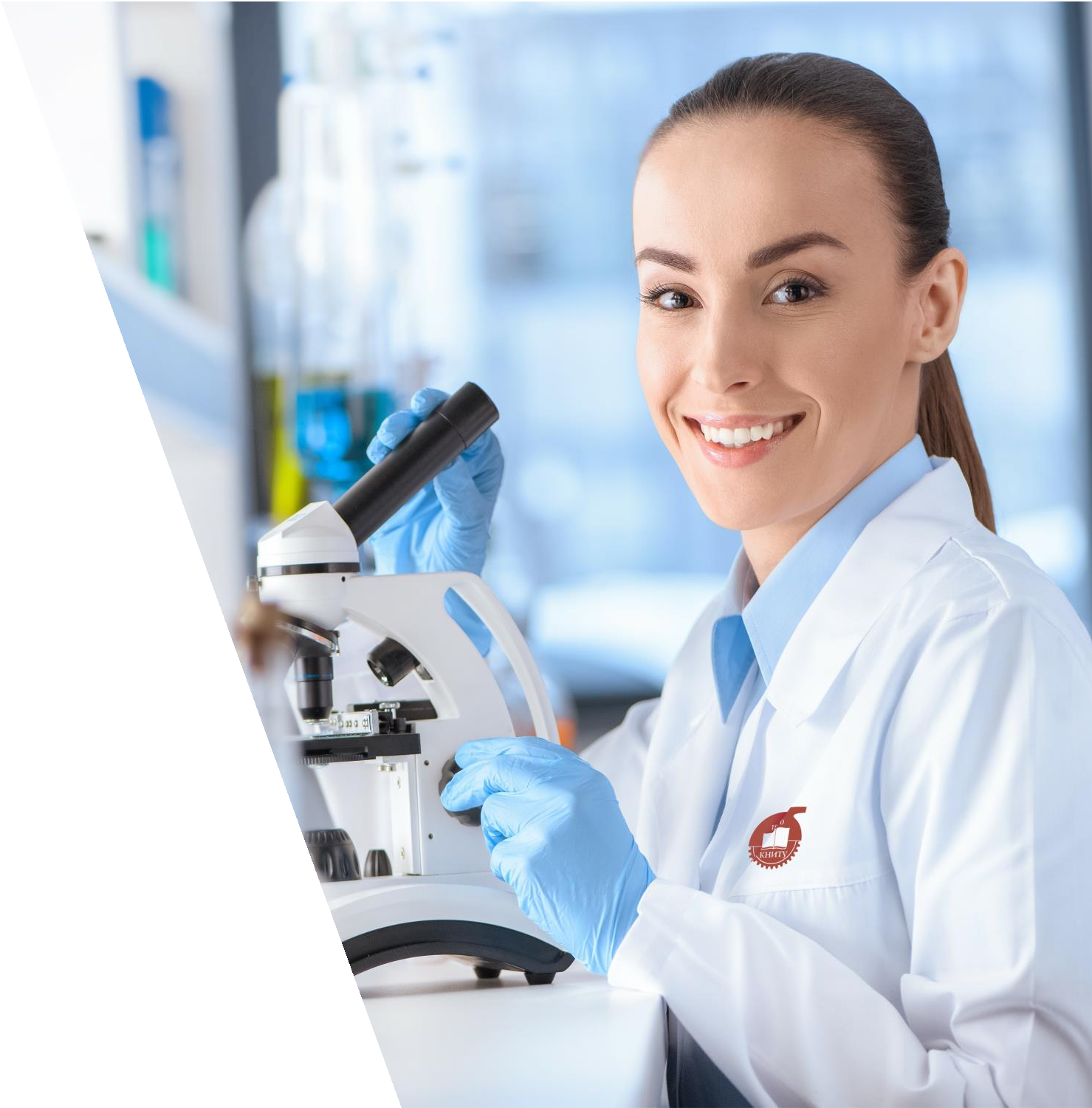 KNRTU in Rankings
#1
in Chemical Engineering  among Russian  universities
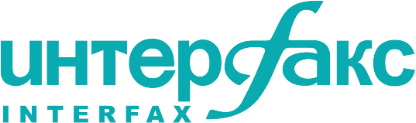 Positions in 2022 in world rankings
1001+
in the rankings list of the World’s Best Universities
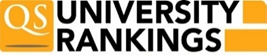 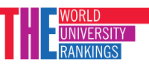 301+
in the world ranking of 
Industrialization and Innovations
401+ 
in the world ranking of Quality of Education
6
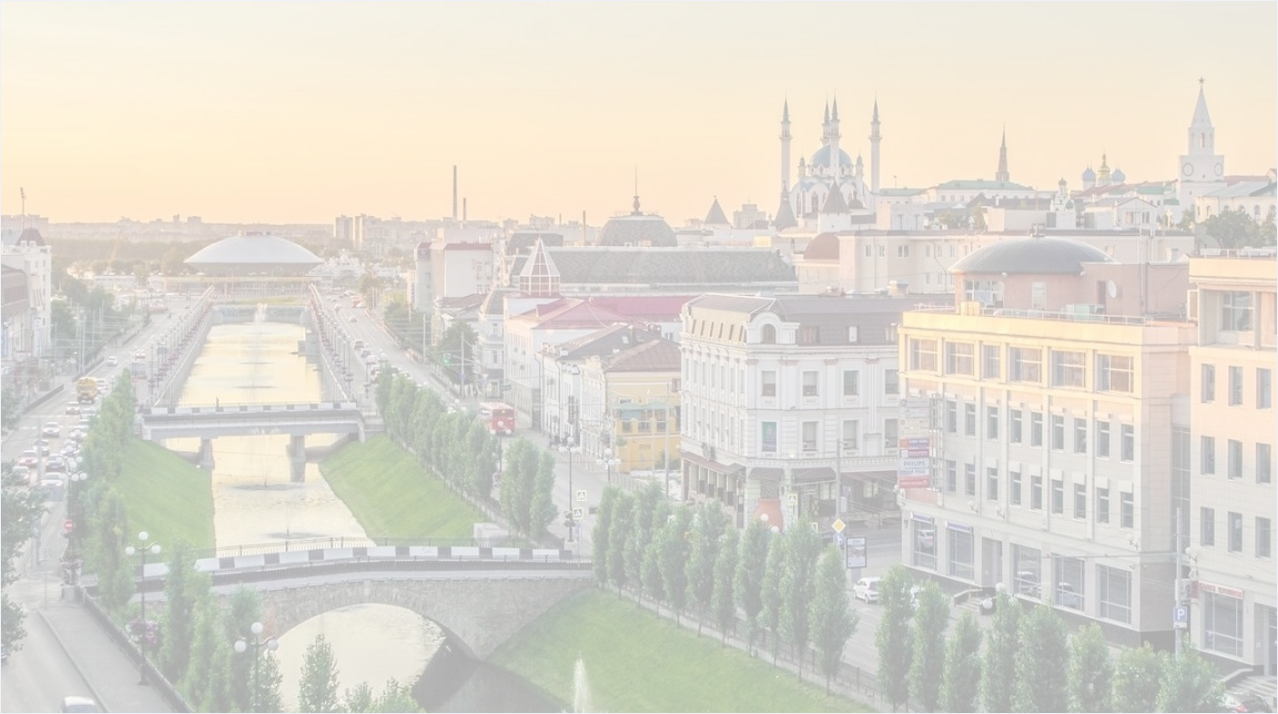 KNRTU Structure
more than 
70
Departments
9
Institutes
12
Complex Laboratories
1
Boarding School for Talented Children
1
Kazan Technological College
15
Research and Educational Centers
3
Innovative Divisions (including 
Project Design Institute SOUZKHIMPROMPROECT)
3
Remote Campuses
7
Academic Programs
The most popular Programs:
Chemical Engineering
Oil and Gas Engineering
Process Equipment
System Analysis and Management
Biotechnology
Technology of Light Industry
Food Products
Informatics and Computer Science
Economics and Management
Tourism
and others
31
PhD programs
11
Dissertation councils
12
Secondary vocational  education  programs
0
149
Bachelor’s degree
programs
144
Master’s degree
programs
8
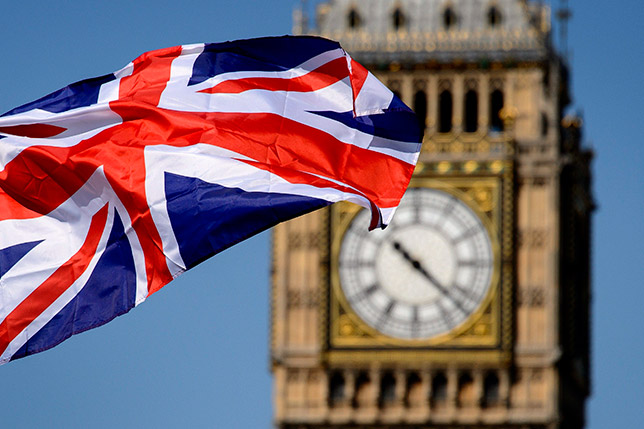 English-taught Programs
Petrochemistry
Bachelor’s Degree programs partly taught in English
15 courses in English
Innovative Technologies of International Petrochemical  Enterprises
Chemical Technology of Natural Energy Sources and Carbon Materials
Smart Materials
Master’s Degree Program in English
All courses in English
2 years of study
9
JOINT BACHELOR’S DEGREE PROGRAM
with Beijing University of Chemical Technology
Majors: 
Polymers Processing and Engineering
Digital Engineering in Polymer Production and Processing

Learning language at BUCT – in English
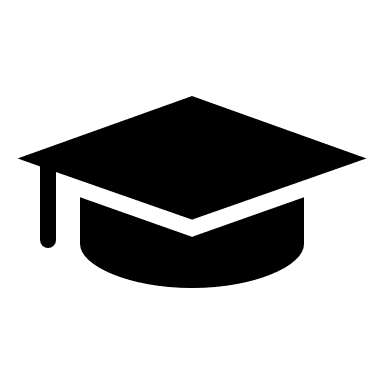 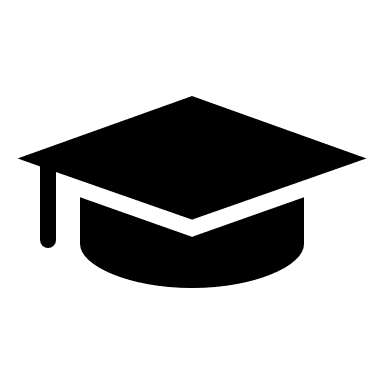 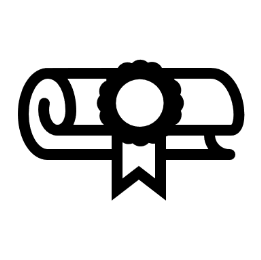 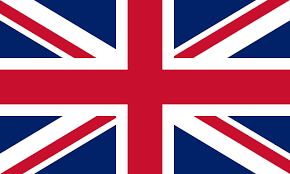 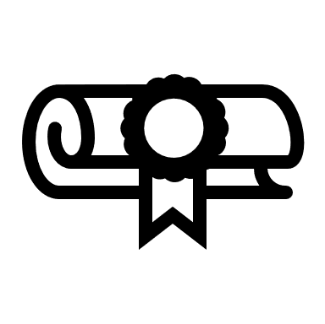 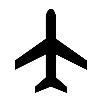 1st and 2nd years  
at KNRTU
2
Diplomas of Bachelor’s degree
3rd and 4th years 
at BUCT
10
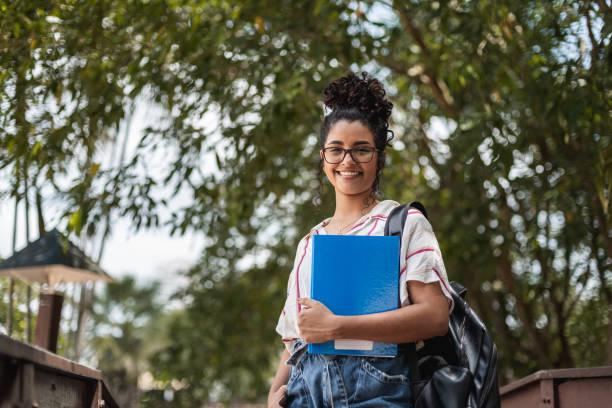 ACADEMIC MOBILITY
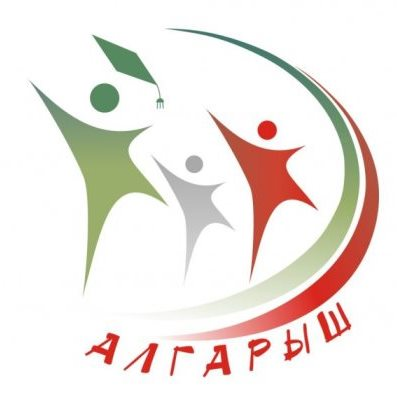 Granting program Algarysh
This scholarship is offered by the Ministry of Education and Science of Tatarstan Republic
The program includes financial support following categories of grant recipients on a competitive basis:
Students;
Young specialists;
Academic teaching and university staff;
Incoming academicians;
etc.
Every academic year KNRTU invites academicians from various universities all over the world willing to give lectures to our students.
The grant covers expenses for accommodation, travel tickets, health insurance. Beneficiary independently manages his/her remaining funds.
12
11
KNRTU International Partners
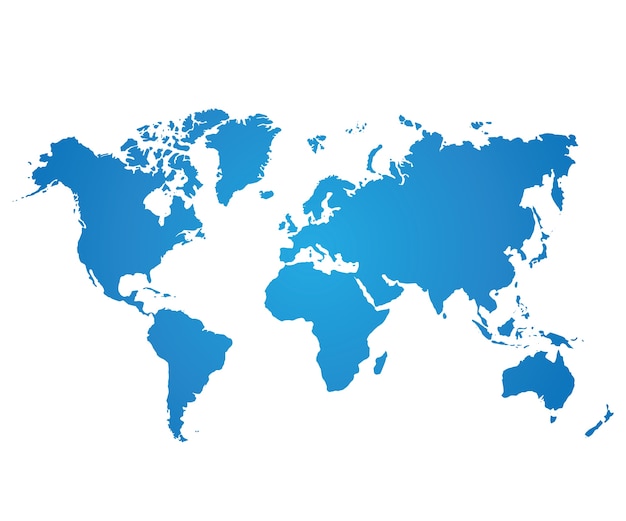 72 
Agreements
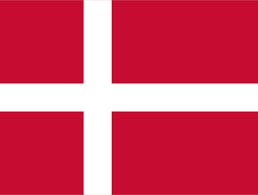 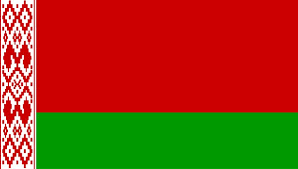 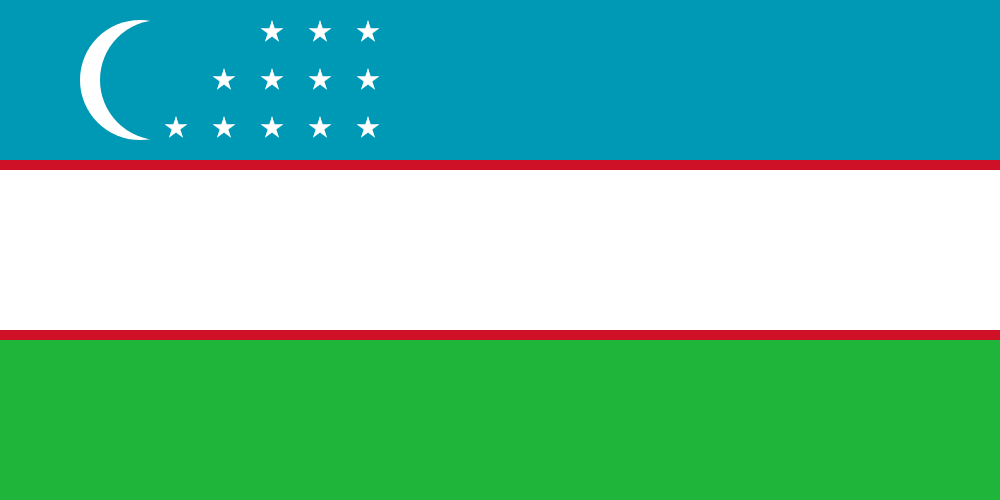 66 
Educational, Research and Business Organizations
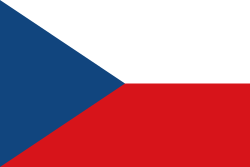 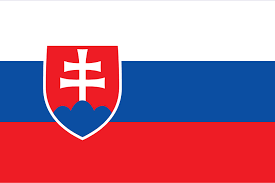 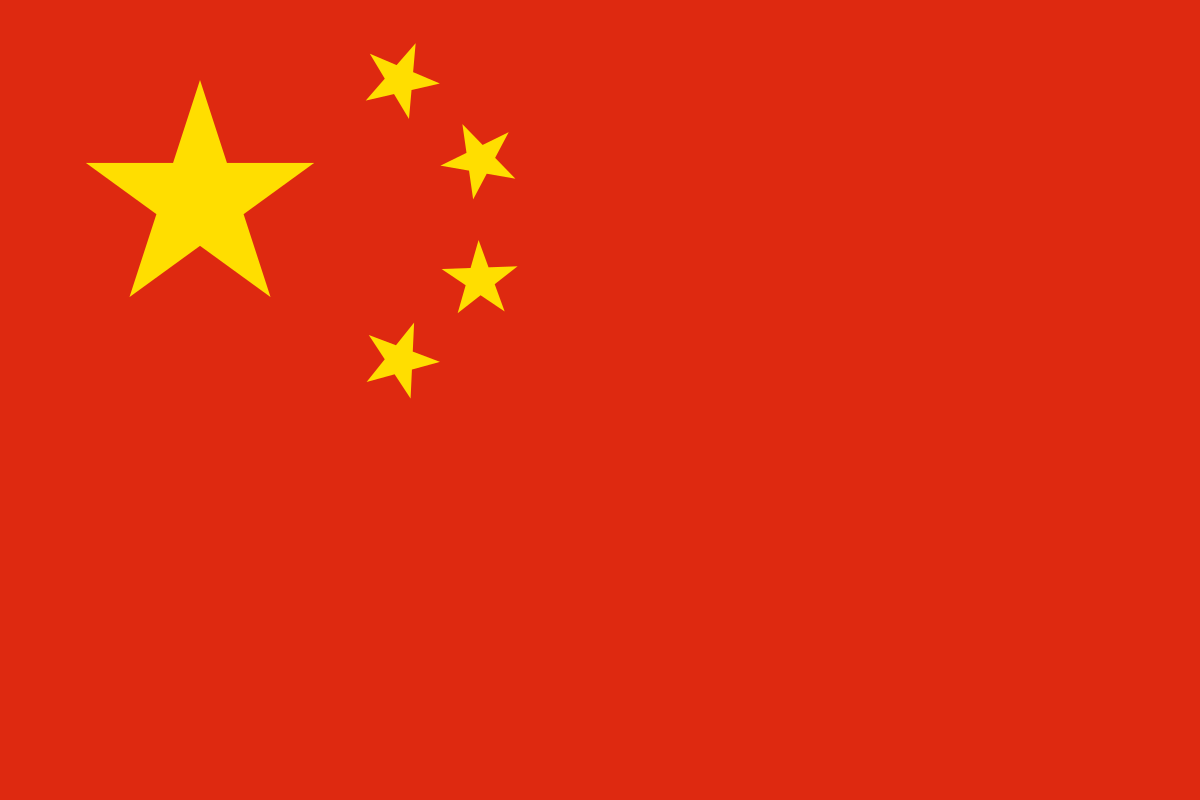 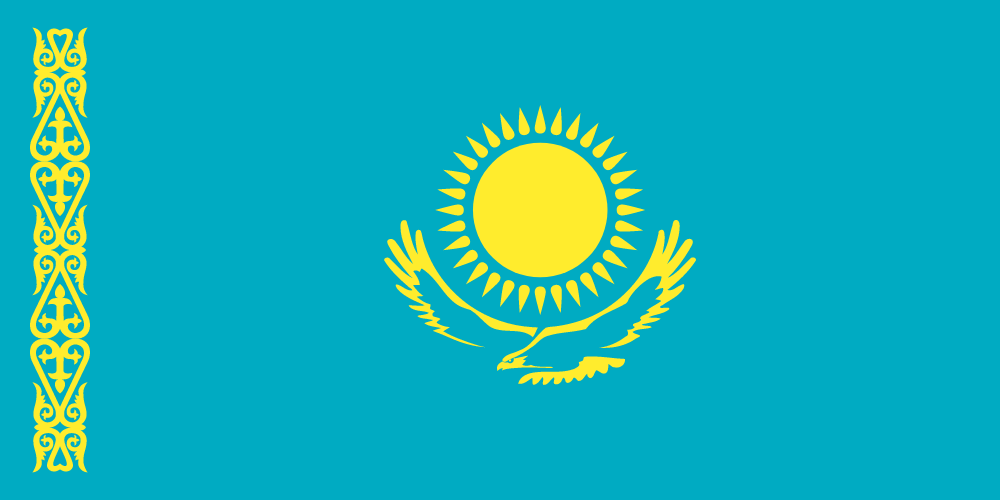 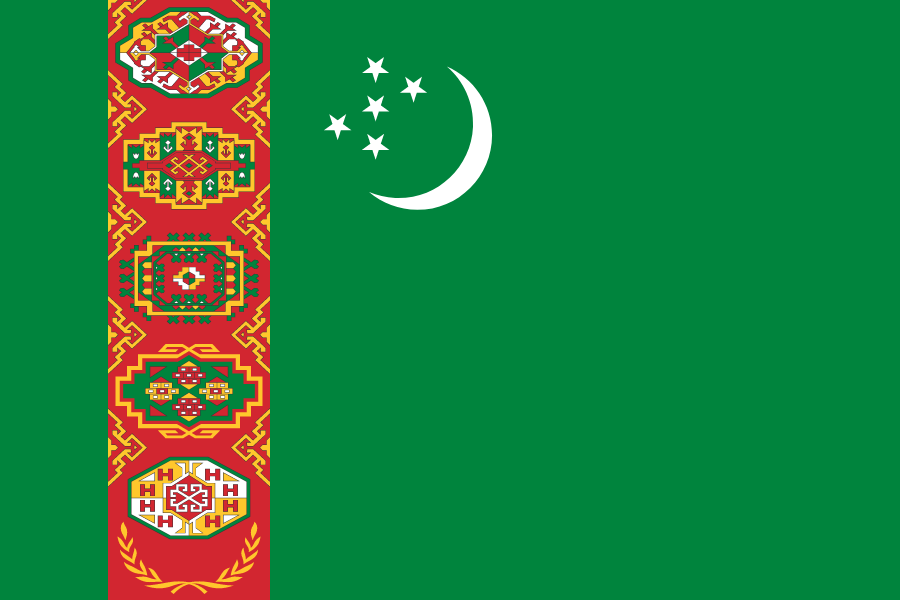 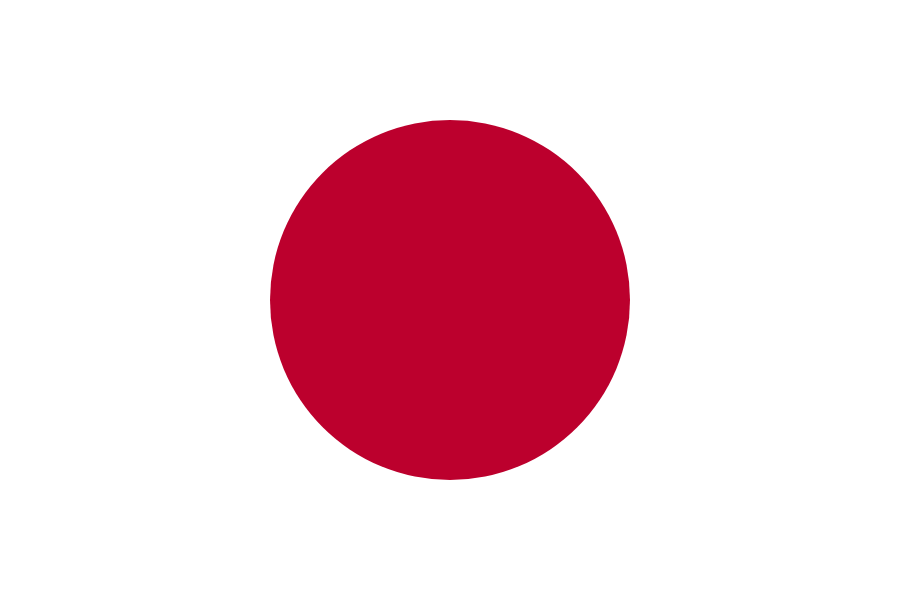 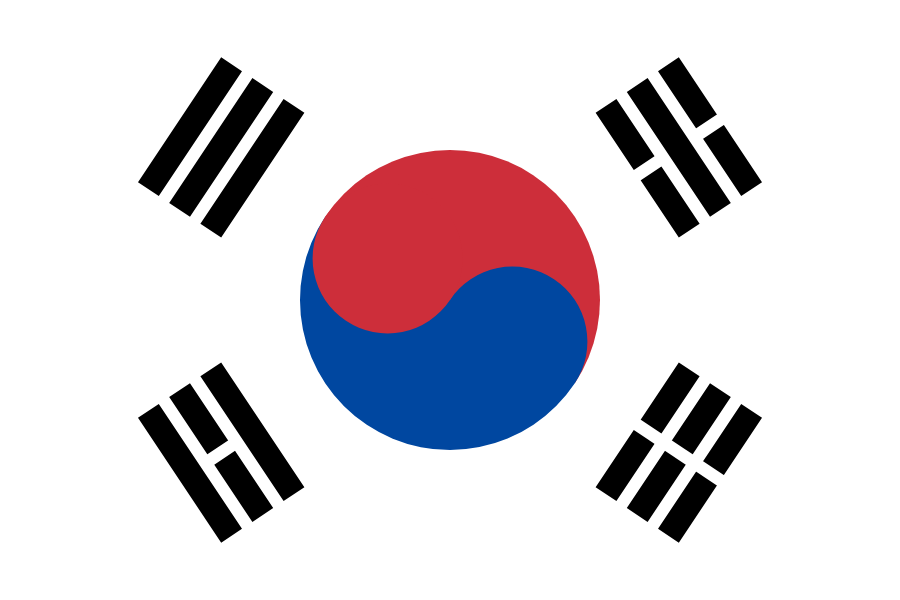 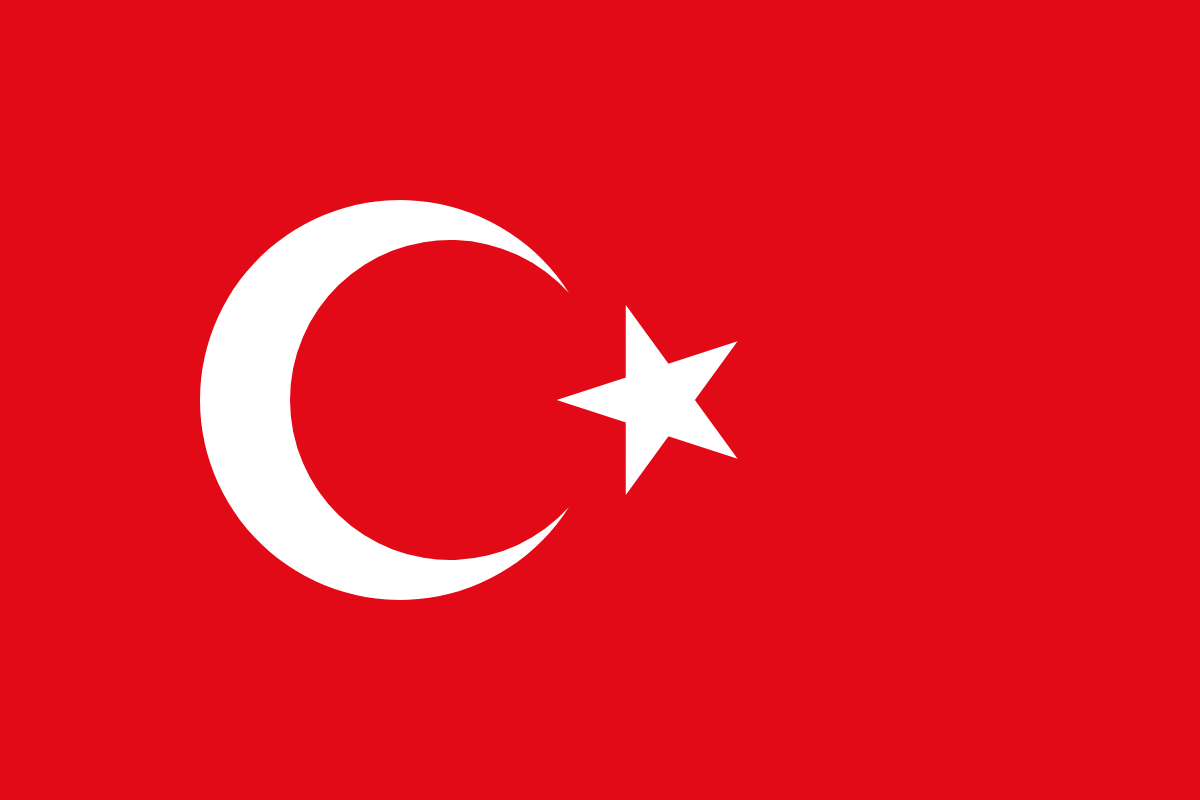 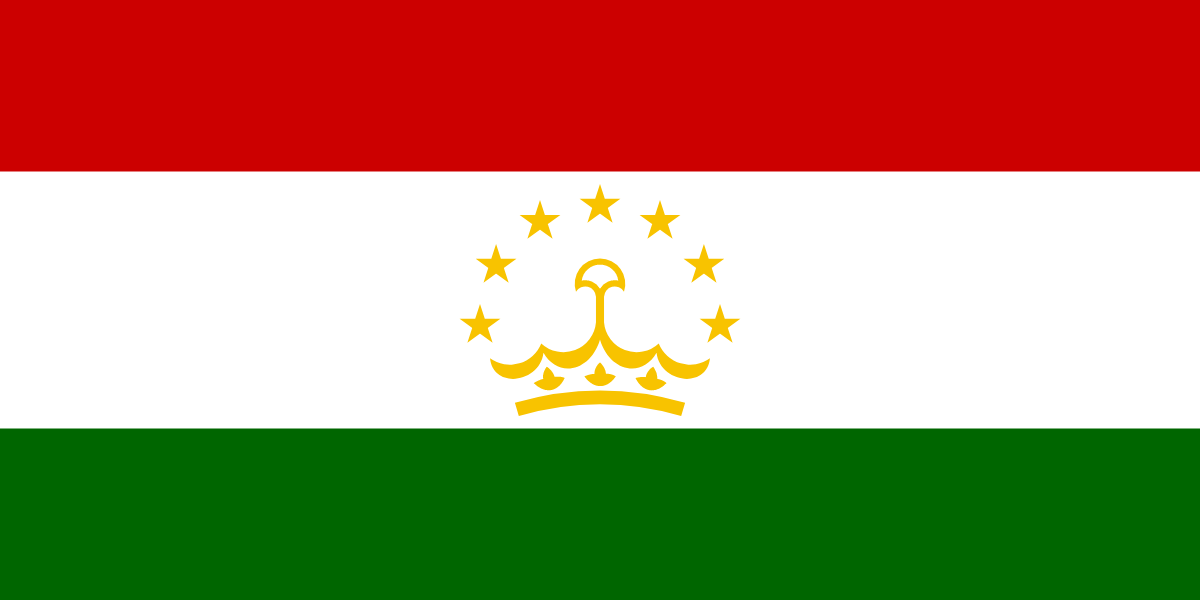 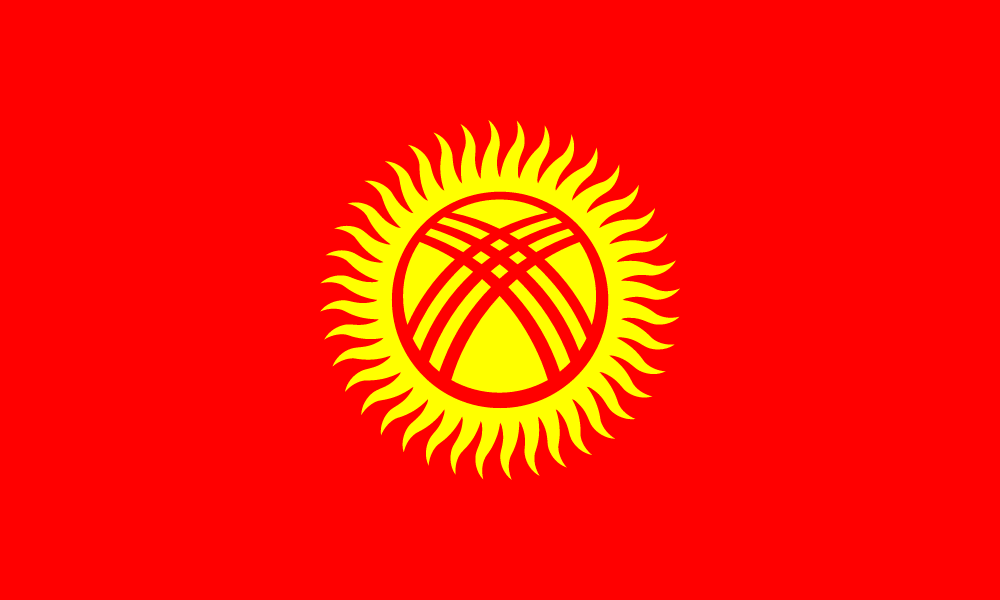 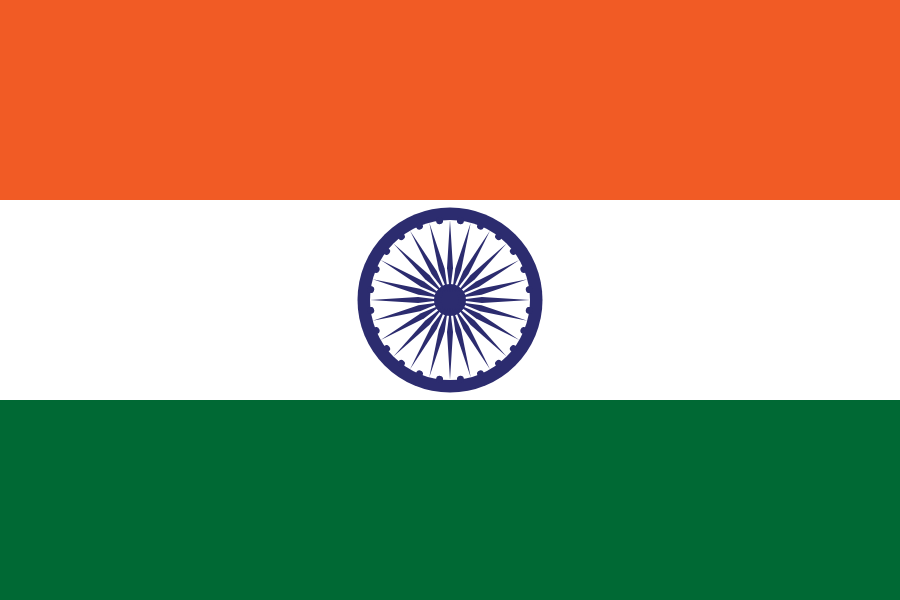 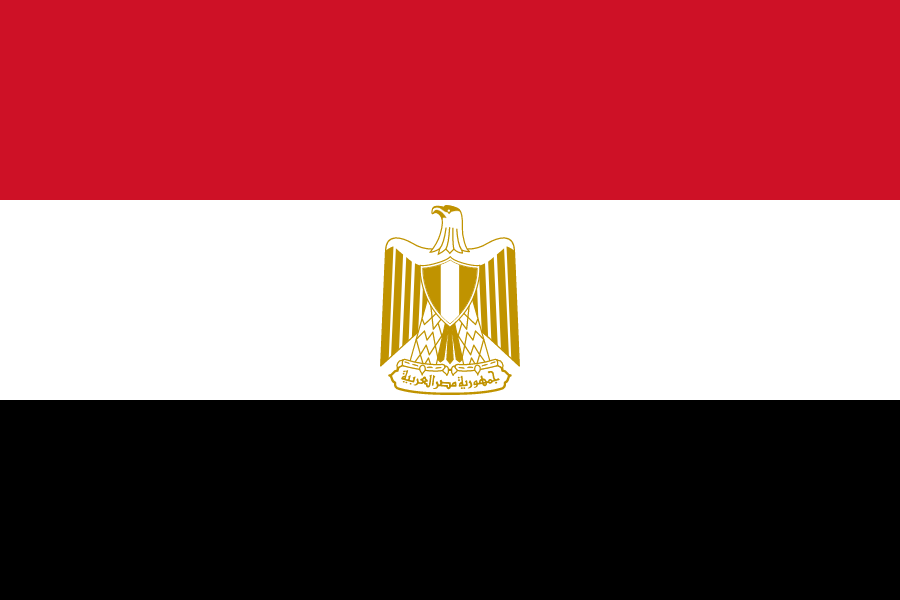 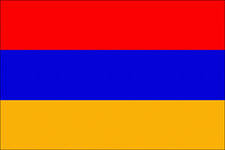 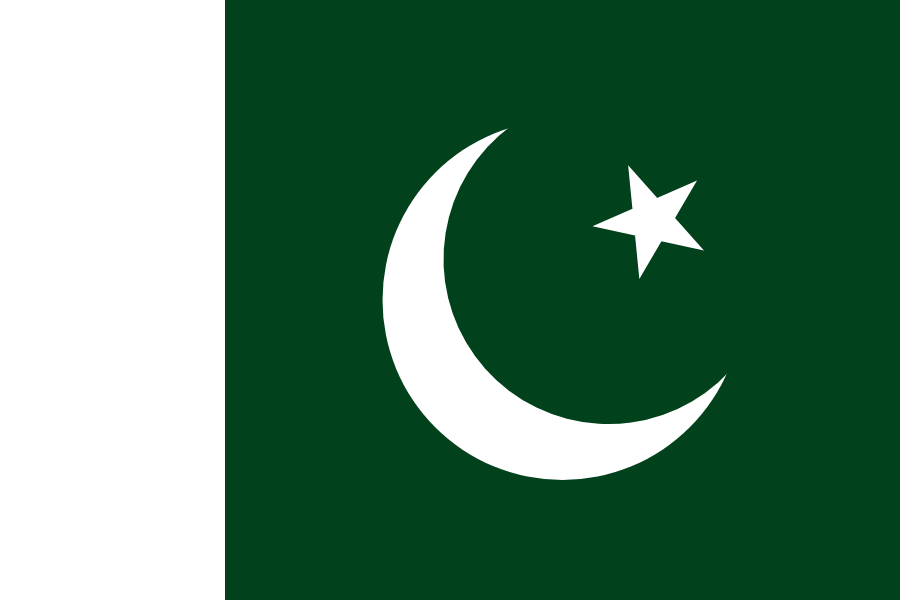 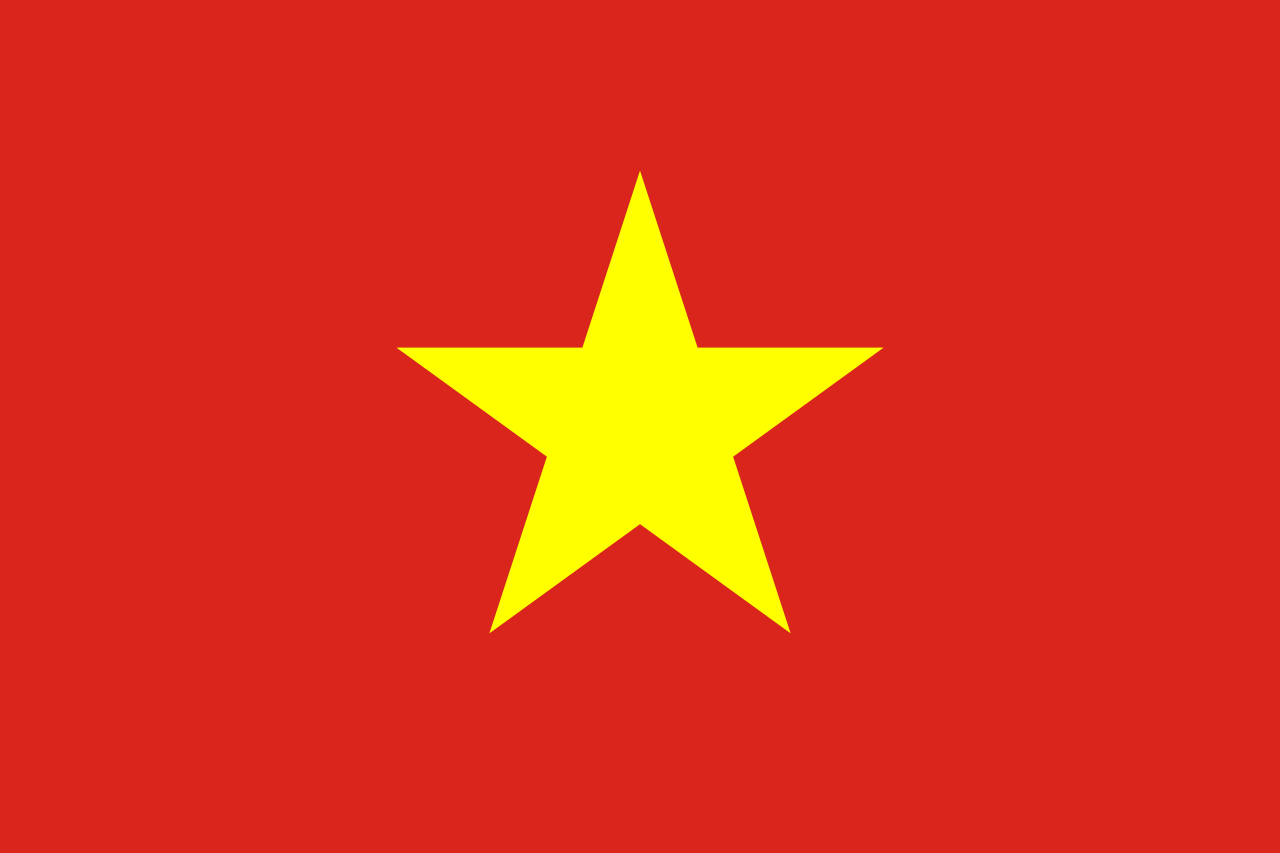 17 
Countries
12
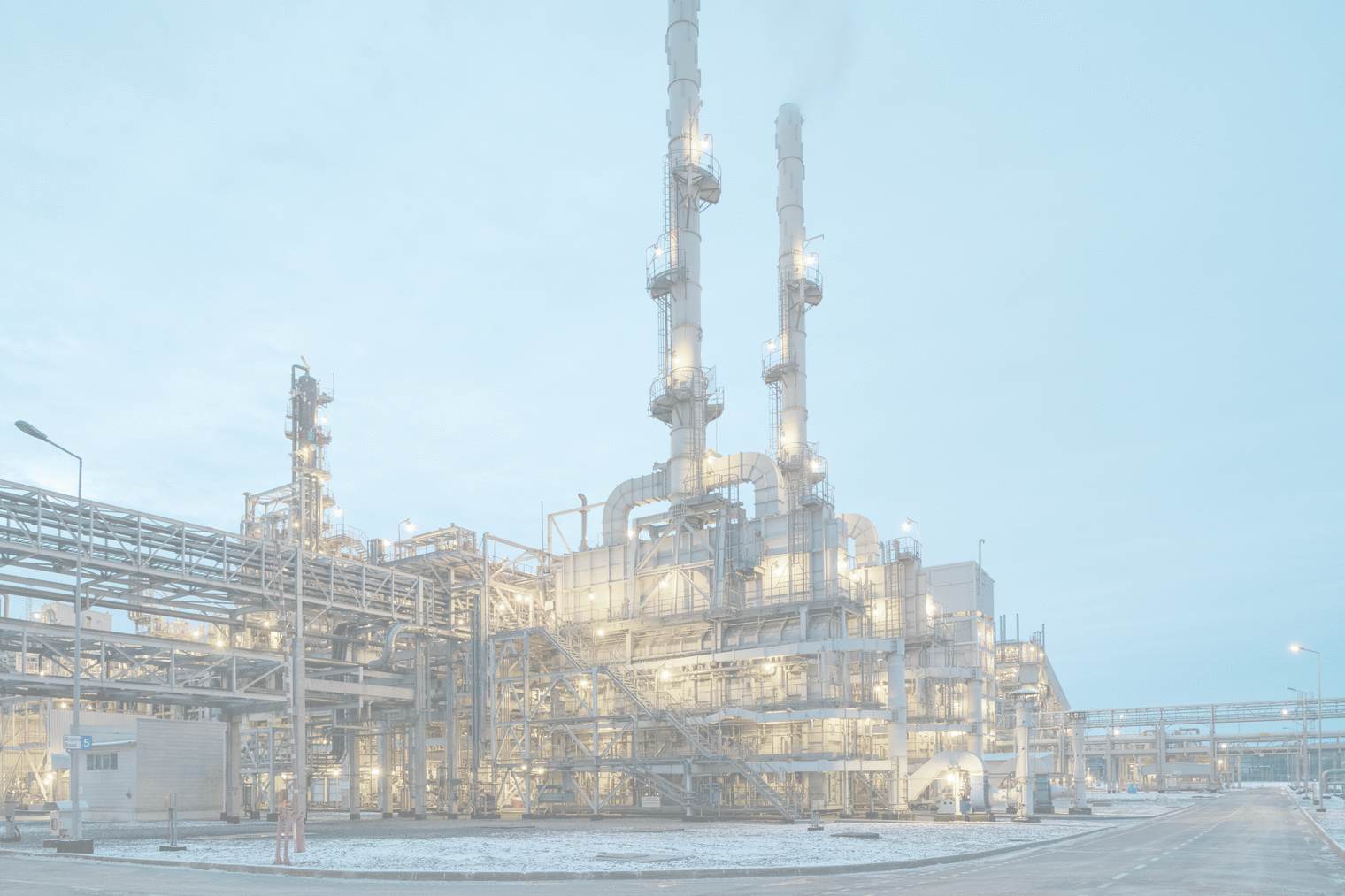 KNRTU Key Industrial Partners
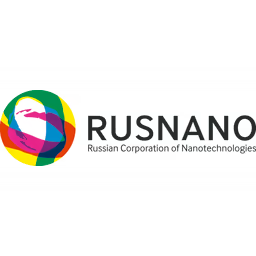 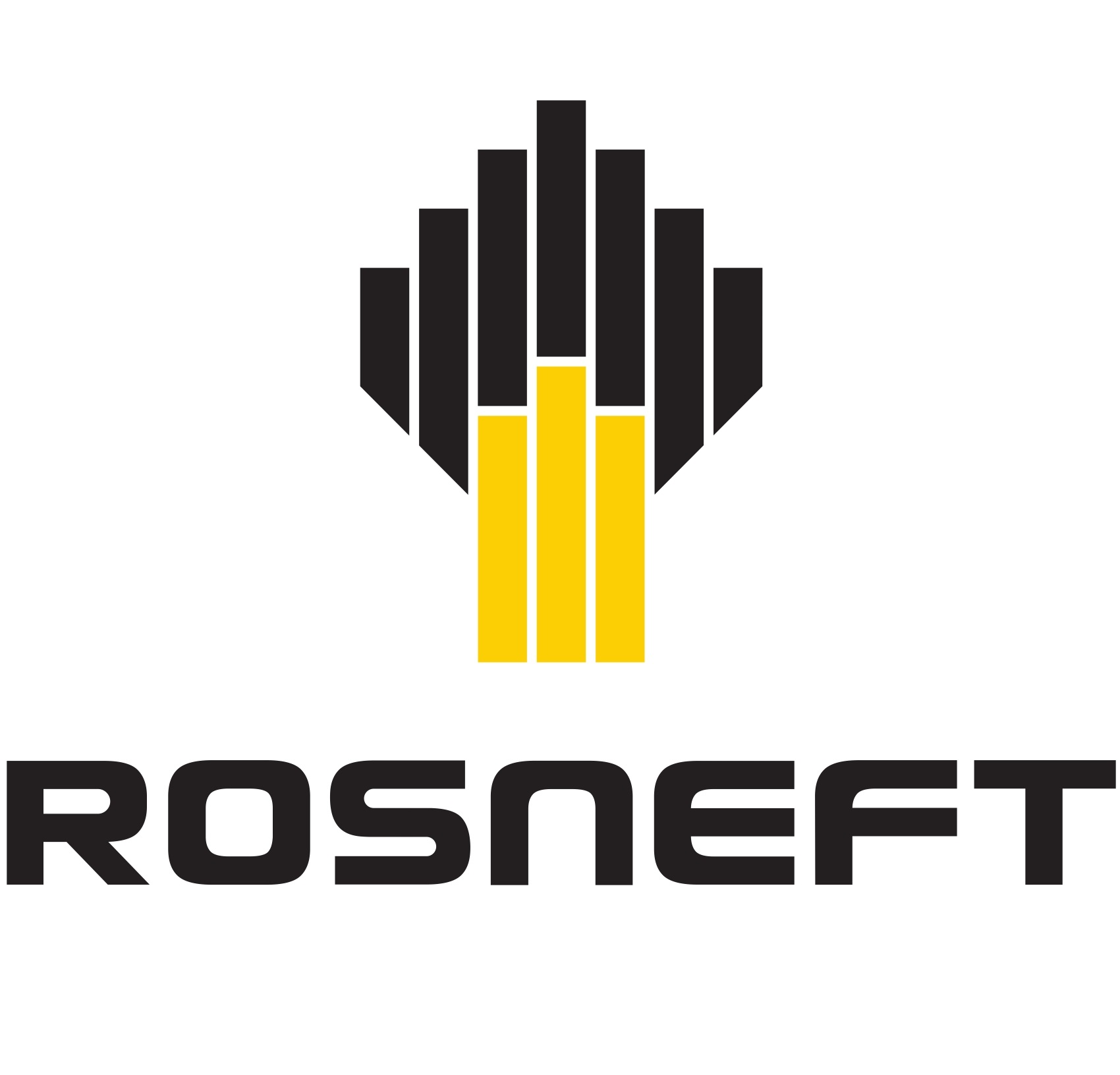 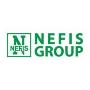 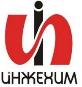 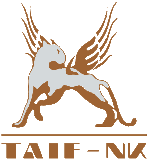 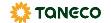 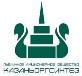 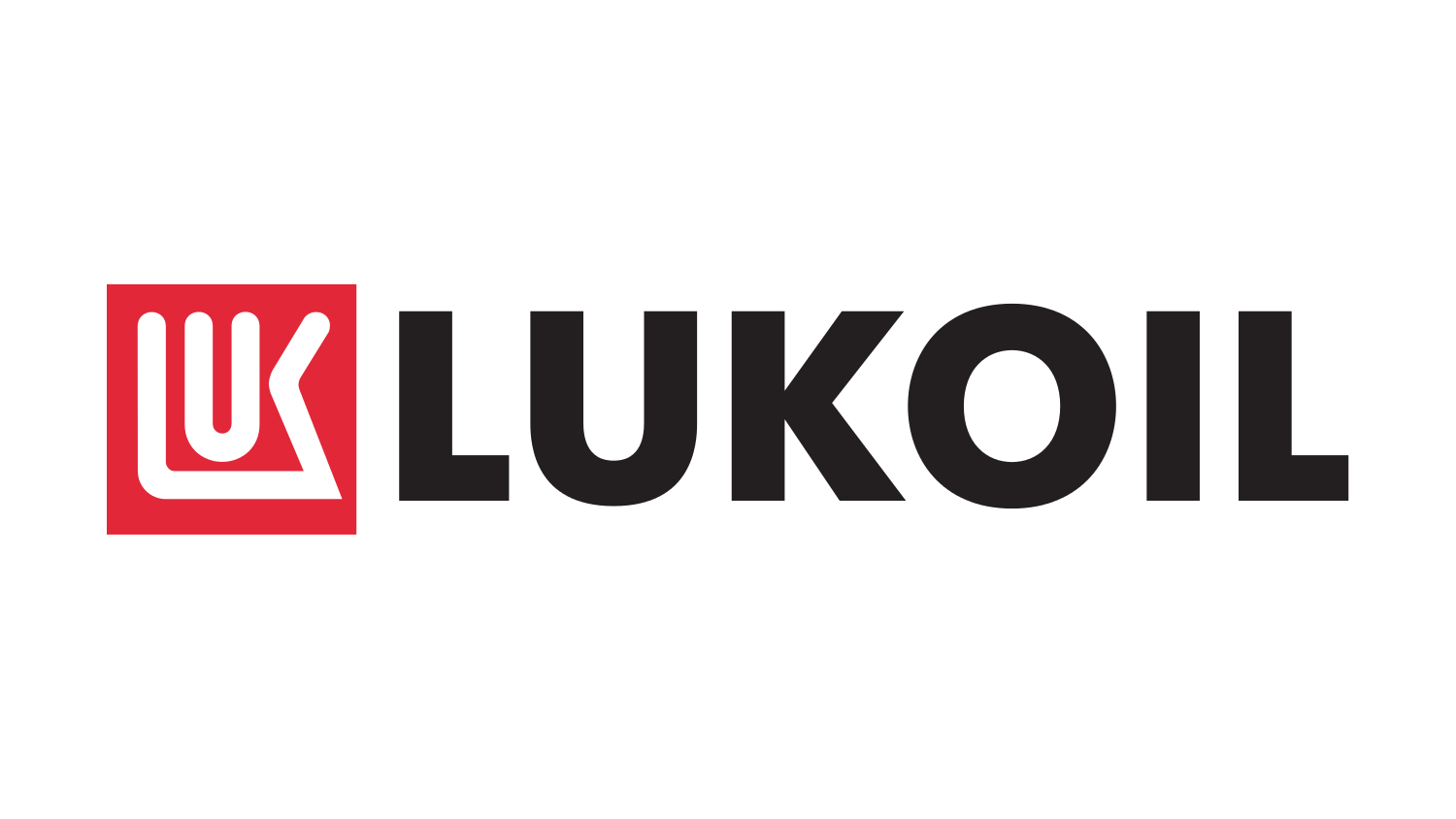 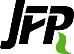 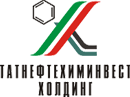 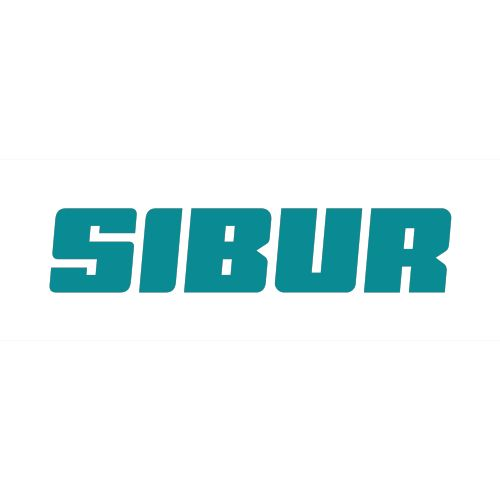 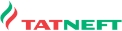 TATNEFTEKHIMINVEST-HOLDING
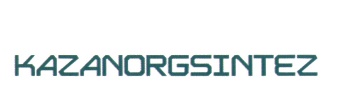 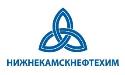 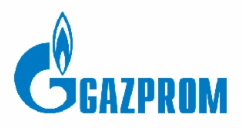 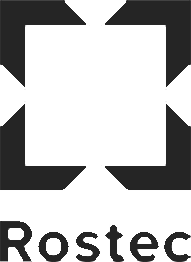 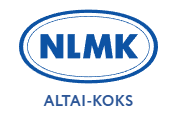 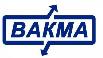 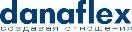 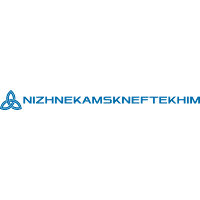 13
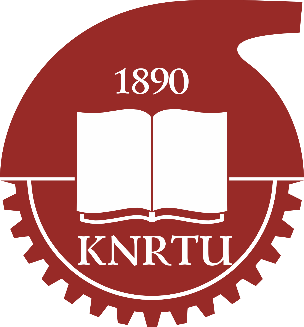 KAZAN NATIONAL RESEARCH TECHNOLOGICAL UNIVERSITY
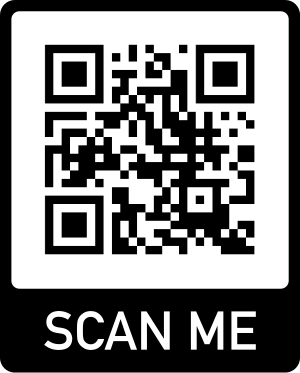 Contact Us:

International Affairs 
Tel.: 231-43-19
E-mail: inter@kstu.ru

www.kstu.ru/knrtu/

68 Karl Marx street
Kazan 420015
Republic of Tatarstan